Righting the wrongs
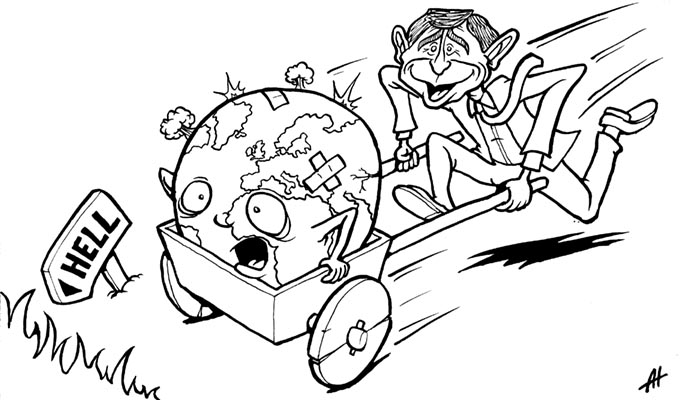 Goals!
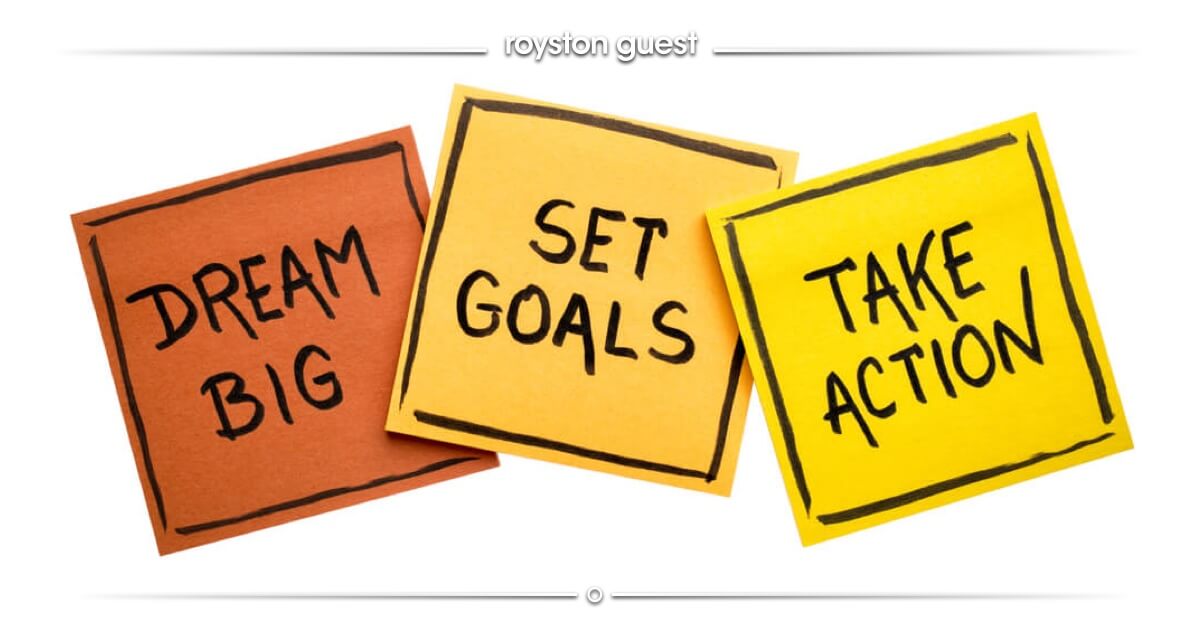 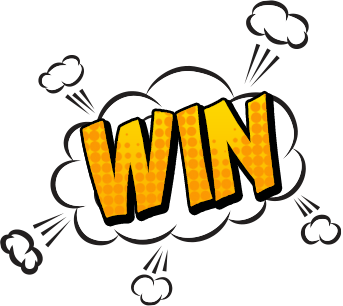 Rights
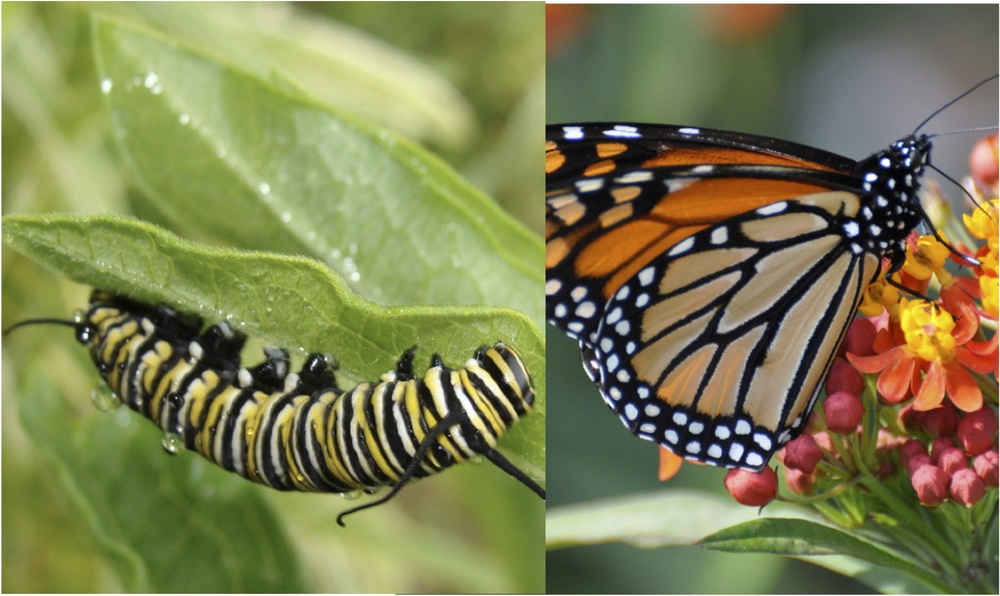 Righting wrongs
Identify the moan
Flip it
Is this convertible into a “right”? State it:
“All students have the right to safe housing”
Source it
Who would own it? Govt? Uni? Dept?
Do students currently have this right in theory?
Where is it written down?
Do they currently have it in practice?
ie active dissatisfaction on NSS
Are there differences between students?
What can you do about it?
Rights
Check the policy
What are the rights implied here?
Any bits you’d make more specific?
Any extensions you would make (better, faster, etc)
Is implementation in there? 
Is monitoring/performance built in? Does it work?
Solutions
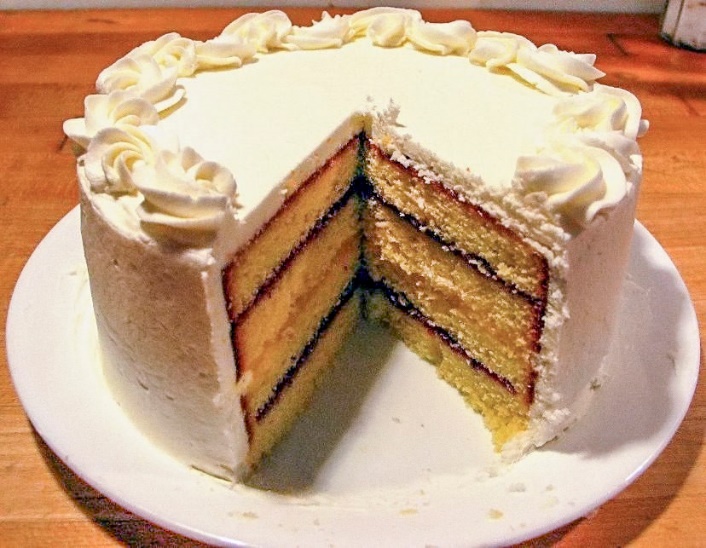 Equal slices
Wants assessment
Calorific needs assessment
FCFS
Cake as reward for achievement
Destroy the cake/give to charity
Arbitrary rank (ie age)9
Desire assessment
Birthday boy
Ladder
Reflexive emotional individual consumer
Empowered individual consumer
Individual advocate
Collective generalist rep
Targetted rep
Collective advocate 
Targetted advocate
Stakeholder
Policy Actor
Partner
Cheerleader
Sellout
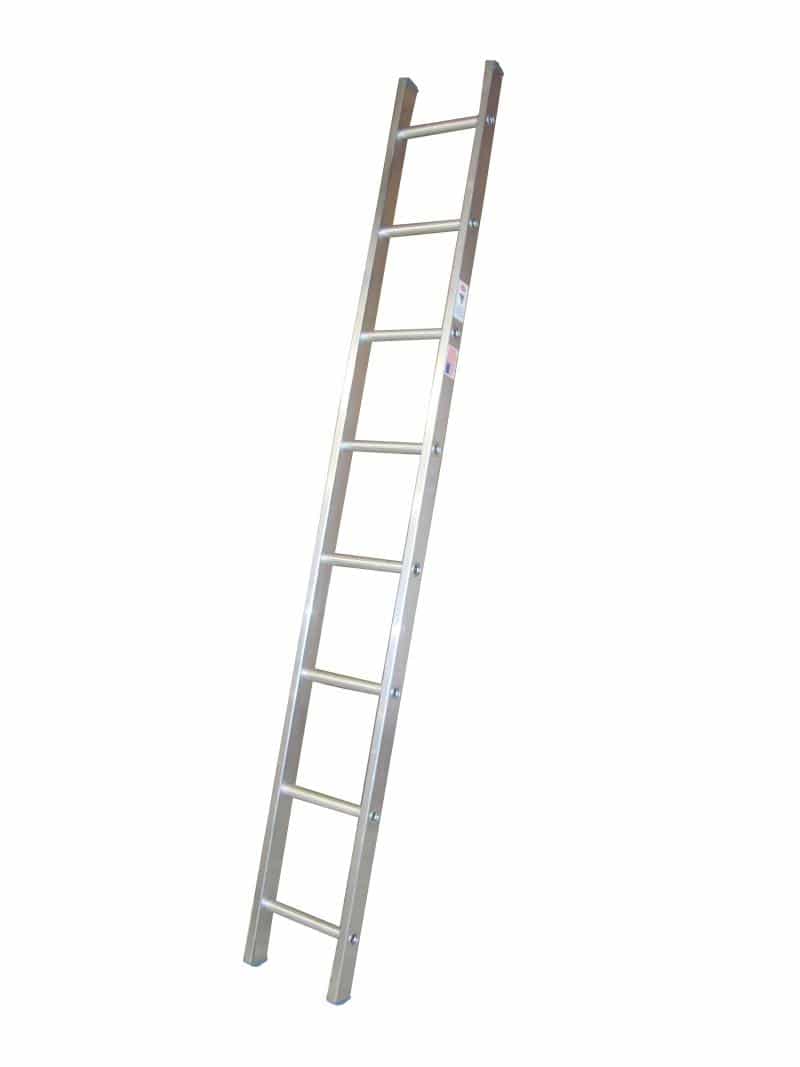 Thank you